大阪の成長戦略
2018年3月改訂版
（平成30年）
大阪府・大阪市
改訂趣旨
○ 　「大阪の成長戦略」は、大阪を新たな成長軌道に乗せるため、概ね2020年までの10年間の成長
　目標を掲げ、 2010年（平成22年）12月に策定したもの。大阪府と大阪市共通の戦略として、
　成長目標を実現するための短期・中期の具体的な取組方向をとりまとめている。

○　今般の改訂では、インバウンドの増加や雇用環境の変化、第４次産業革命の進展など、大阪を取り
　巻く社会経済情勢の大きな変化への対応が求められていること、また、 2025年万博や統合型リゾー
　ト（IR）などの動きも具体化してきていることから、これまでの成果や課題を検証・総括したうえで、特
　に重点化を図る分野を整理し、そのための取組みを提示する。

○　成長戦略策定時から、これまでの検証として、
　　・大阪の経済や産業は回復傾向にある
　　・アジアとのつながりの深まりなどから、「中継都市」としての機能は高まりつつある
　　・ 「価値創造(ハイエンド）都市」という観点からは、ライフサイエンス分野などで一定の芽は見られる
　　　が産業のさらなる高付加価値化や人手不足への対応などの課題があげられる
　　
○　さらに、新たな潮流として、団塊の世代が後期高齢者（75歳以上）に達する「2025年問題」に
　代表される超高齢・人口減少社会の到来、「第4次産業革命」といわれるグローバルでの技術革新、
　持続可能な開発目標（SDGs ）を踏まえた経済活動の変化など、産業・就業構造の大きな変化
　が進んでいる。

○　また、2025年万博、統合型リゾート（IR）の実現といった、経済社会に大きなインパクトを与える
　プロジェクトが予定されており、目前には、東京オリンピック・パラリンピックの開催が控えている。
1
○　これらを踏まえ、インフラ強化や都市再生など「成長のための５つの源泉（①集客力、②人材力、
   ③産業・技術力、④物流人流インフラ、⑤都市の再生）」のさらなる充実・強化を基軸とし、成長を　
　 リードしていく仕組みとして2025年万博やIRの実現を見据え、新たに重点化を図る４つの以下の
　分野について、集中的な取組みを進め、副首都としての発展をめざす。

















○　成長目標については、引き続き2020年に向けて達成をめざすこととし、次期戦略策定時に、それぞれの取組状況や、大阪・関西の発展状況を踏まえ、改めて整理する。
【新たに重点化を図る分野】
　　Ⅰ 健康・医療関連産業の世界的なクラスター形成
　　　　・今後の成長市場として、裾野の広い健康・医療関連産業について注力
　　Ⅱ インバウンドの増加を契機としたアジア市場の取り込み強化
　　　　・拡大するアジアの成長を取り込むために、インバウンドのさらなる拡大、大阪企業のアジア
　　　　 展開の加速化など、戦略的に経済的なネットワークを強化
　　Ⅲ 第４次産業革命に対応したイノベーションの促進と生産性向上
　　　　・加速化する「第4次産業革命」による技術を活用し、ものづくりだけでなく多様な産業分野に
　　　　 おいて、生産性向上やイノベーションを創出
  　Ⅳ 人口の減少と産業構造の変化に対応した人材力強化
　　　　・関西全体で先進国一か国分の人口規模や大学等教育機関の集積を活かしながら、人口
　　　　　減少や人手不足に対応。女性や高齢者など潜在的な人材の活躍促進や、ＩＴ人材など
　　　　　産業構造の変化に対応した人材を育成
2
目　次
１．「大阪の成長戦略」について

２．成長に向けた課題、現状分析

３．新たに重点化を図る分野

４．成長戦略で大阪・関西がめざすべき姿

５．成長目標

６．新たに重点化を図る分野を踏まえた、成長のための５源泉毎の取組み

７．成長をリードしていく仕組み

８．成長戦略の推進に向けて

　　　用語解説
・・・  ４
　　
・・・  ５

・・・  ９

・・・  17

・・・  18

・・・  19

・・・  52

・・・  56

・・・  57
3
「大阪の成長戦略」について
○　 「大阪の成長戦略」は、概ね2020年までの10年間の成長目標を実現するための、短期・中期（3~5年）の具体的な取組方向を明らかにすることをねらいに策定。社会経済情勢の変化に応じて、具体的な取組内容について適宜、追加・修正を行うなど、基本的な方向性を堅持しつつ、必要に応じ柔軟に見直しを図っていくこととしており、これまでに数度にわたり改訂を行ってきた。








○　その主体や内容は多岐にわたるものであり、大阪府・大阪市として取り組むべき施策・事業だけではなく、法制度の改革や創設など国として取り組むべきこと、関西全体で連携して取り組むべきこと、他の自治体や民間企業、ＮＰＯや広く府民・市民に取り組んでいただきたいことなどを含んでいる。
　 　その意味では、大阪が成長を実現するための戦略として、関係各方面に共有していただくことを期待する、いわば提言書でもある。

○　この戦略を通じて、規制・制度の改革など、これまでの「仕組み」を大きく転換し、民間の活動を後押しする環境を整備することによって、国・府・市町村・民間企業等が取組みの方向性を共有し、ともに取組みを進め、大阪の成長を実現していく。
■2013年（平成25年）1月改訂
　東日本大震災の教訓を踏まえ点検・強化。大阪府・大阪市の成長戦略を一本化
■2015年（平成27年）2月改訂
　国家戦略特区の指定など、大阪の成長にも影響を与える状況の変化を踏まえ、
   大阪・関西が到達すべき将来像を提示
■2016年（平成28年）12月改訂
   来阪外国人旅行者数目標の再設定（650万人→1,300万人）
4
成長に向けた課題、現状分析  ～大阪経済の全体的な動き～
景気全体の動きは成長戦略策定以降、概ねゆるやかな回復傾向が続いている
　・2014年は、4月以降消費増税の駆け込み需要の反動減と物価上昇により消費が落ち込む。
　・2015年は、消費マインドが低調で推移し、年末にかけては円高により輸出額が減少に転じる。
　・2016年は、減少傾向にあった輸出額が、円安に転じた年末には増加基調となる。雇用は
    改善傾向にあり、倒産は減少した。
（指数）
（億円）
2012年12月
2016年6月
一億総活躍プラン
　　　　　　閣議決定
第２次安倍内閣発足
2013年6月
日本再興戦略
　　　　　閣議決定
2011年3月
東日本大震災
2016年2月
日銀マイナス金利導入
鉱工業生産指数は、全国水準を上回って推移
2014年4月
消費税８％引上げ
百貨店、スーパー販売額も上向き基調で推移
(      )内は対全国比
◆景気動向指数（一致ＣＩ）・・・景気動向指数は、生産、雇用など様々な経済活動での重要かつ景気に敏感に反応する指標の動きを統合することによって、 景気の現状把握及び将来予測に資するために作成
　　された指標。ＣＩは主として景気変動の大きさやテンポ（量感）を測定することを目的としている。2010年を100として指数で算出している。
◆鉱工業生産指数・・・生産動態統計調査などをもとに、月々の鉱業・製造工業の生産を2010年を基準（=100）として指数化したもの。
◆百貨店・スーパー販売額・・・経済産業省で実施している商業動態統計調査について、百貨店・スーパーの販売額を再集計したもの。
5
■大阪の開業数等の推移
■来阪外国人旅行者数と関空におけるLCC国際線旅客便数の推移
出典：厚生労働省「雇用保険事業年報」より作成（有雇用事業者数）
出典：国際観光統計（JNTO)及び消費動向調査（観光庁）及び、関西エアポート株式会社「2017 年
　　　　　国際線夏期スケジュールは過去最高の週1,260 便に」2017年03月23日ニュースリリースより作成
（便/週）
（万人）
開業率が上昇
LCC旅客便数の増加とともに、来阪外国人旅行者数が
大幅に増加
■有効求人倍率及び完全失業率の推移
■大阪府の分野別の求人充足率（年度ベース）
出典：厚生労働省「一般職業紹介状況ついて」（年平均）、総務省「労働力調査」及び
　　　大阪府統計課「労働力調査地方集計結果（年平均）」より作成
出典：大阪労働局　「統計年報」より作成
（％）
卸売業・小売業
（倍）
（％）
有効求人倍率が大きく上昇。失業率も低下
人手不足の
傾向が顕著に
医療・福祉
有効求人倍率
[大阪]
%
%
建設業
完全失業率
[大阪]
%
%
宿泊業・飲食
サービス業
%
%
完全失業率
[全国]
6
成長に向けた課題、現状分析  ～これまでの検証と総括～
○　主な成果：戦略策定時と比較すると、インバウンド増加などを背景に、大阪の経済や産業はゆるやかな回復傾向。雇用関連の指標などは大きく改善。開業率も伸び、インフラ整備も取組みが進みつつある。
○　主な課題：産業の更なる高付加価値化を進め、リーディング産業を育てる必要。また、雇用面では、人手不足問題が深刻化しつつあるほか、低所得構造の要因である非正規雇用など雇用の質的改善も必要。
7
成長に向けた課題、現状分析  ～SWOT分析～
■現状の大阪産業の成長に向けた強み・弱みをSWOT分析により整理
内部環境
弱み（Weaknesses）
強み（Strengths）
・ライフサイエンス産業の集積
・高い技術を有するものづくり中小企業の集積
・高水準な大学、研究機関の集積
・総合特区、国家戦略特区制度の活用
・関西全体で先進国一か国分の人口・経済規模
・豊かな食文化、歴史的・文化的遺産、伝統芸能
・関西国際空港などアジアの活力を取り込めるインフラ
・公共交通の充実、居住性の魅力
・アジアからの外国人居住者、外国人留学生が多い
・総領事館等外国公館の集積　　　など
・世界における大阪の存在感（プレゼンス）はまだまだ低い
・情報発信力の低下（主要メディアの東京一極集中など）
・リーディング産業の乏しさ
・ベンチャー企業を受入れ育てる環境が十分でない
・工場適地の減少、住工近接など操業環境の問題
・女性・高齢者の就業率が全国平均より低い
・非正規労働者の割合や低所得層の増加
・中間所得層の減少
・空家の増加、ニュータウンの老朽化の懸念　　　など
マイナス要因
プラス要因
・急速な高齢化の進展、労働力人口の減少と社会保障不安の増大
・労働力不足、技能伝承の断絶、廃業の増加
・観光ニーズの多様化（大阪が素通りされる懸念など）
・健康寿命の伸び悩み、要介護者増加の懸念
・海外情勢の不安や為替変動等による世界的な旅行需要の増減
・アジア各国で国際ハブ（拠点）空港・港湾化が急速に進展
・首都圏等への本社機能移転、若年層の首都圏流出の継続
・グローバルな人材獲得競争の激化
・地球規模の環境問題の深刻化
・高度成長期に建設されたインフラ等の老朽化　など
・アジア市場の急速な拡大
・アジア諸国の中間所得層の増加
・来阪外国人旅行者の増加
・AIやIoT、ロボットなど新たな技術の進展
・健康関連、環境・新エネルギー等の市場の世界的な拡大
・東京オリンピックをはじめとする国際的なスポーツイベントの開催
・水・インフラ・食など日本の安全・安心に対する国際的評価の高まり
・万博、IRなどの取組み
・大学の府内進出、都心回帰により学生数が増加傾向
・対日直接投資の増加傾向　　　など
脅威（Threats）
機会（Opportunities）
8
外部環境
新たに重点化を図る分野  ～分野の考え方～
今後の成長市場に関して
これまでの主な取組み例
今後取組むべきポイント
・健康・医療関連産業は、今後高齢化が進むアジアを含め世界的に伸びる市場
・医薬品・医療機器産業は、他産業への
　波及が大きく、景気の変動に左右されに
　くい特徴
・ 大阪・関西には、スポーツや食をはじめと
　するヘルスケア分野など、健康に関わる
　産業が幅広く集積
・先端技術産業のさらなる強化
　ライフサイエンス分野　など
　⇒彩都・健都・未来医療国際拠点プロジェクトの推進　など

  ⇒国際戦略総合特区制度や国家戦略
　   特区制度を活用した企業集積や研究
　   開発等の促進

  ⇒PMDA関西支部の設置実現、機能拡充
Ⅰ　健康・医療関連産業
　　 の世界的なクラスター
　　 形成
大阪の強みを伸ばす
新たに重点化を図る分野
⇒大阪が強みを有する分野で最先端の次世代産業を育成し、高所得をあげる戦略を進める必要
⇒大阪・関西のライフサイエンスのポテンシャルを活かしながら、ヘルスケアなど、すそ野の広い重層的な産業を創出する必要
■大阪府内産業別感応度・影響力係数
■関西の健康医療関連産業の拡大
■アジアの高齢化率の推移
　　出典：内閣府「平成29年版高齢社会白書」
出典：大阪府「大阪府産業連関表」（2011年）
出典：一般財団法人アジア太平洋研究所作成資料
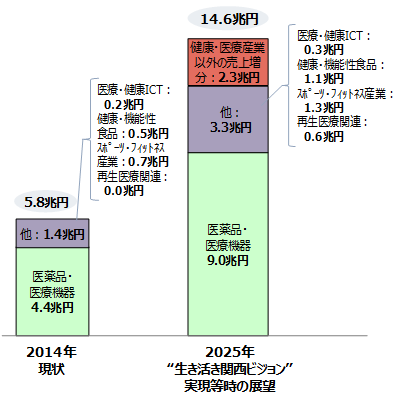 影響力：他の産業へ与える影響の度合。１を超えると影響力が大きく、1以下は影響力が小さい。
感応度：他の産業から受ける影響の度合。１を超えると他の産業から影響を受けやすく、1以下
　　　　　　は影響を受けにくい。
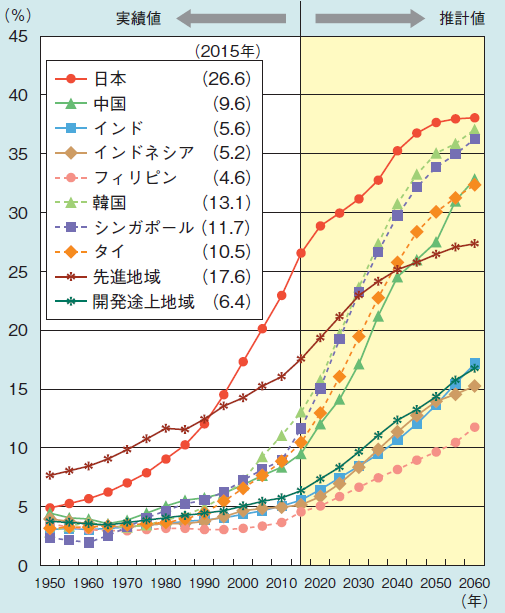 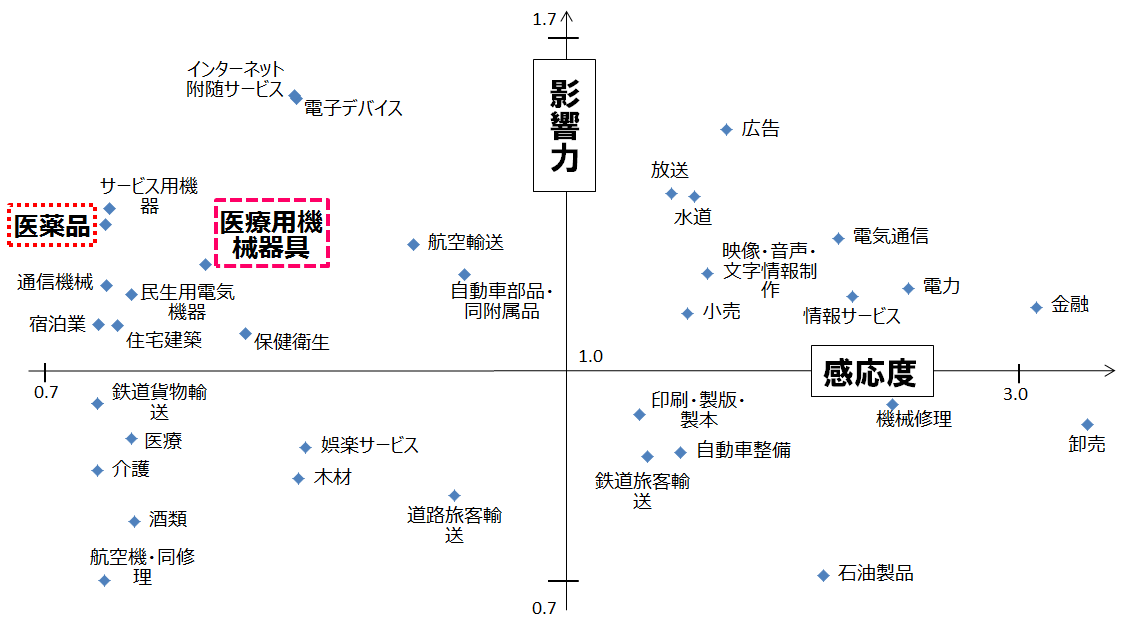 9
新たに重点化を図る分野  ～分野の考え方～
海外市場の動向に関して
これまでの主な取組み例
今後取組むべきポイント
・世界的な創造都市、国際エンターテイ
　メント都市の創出
  ⇒水都大阪、大阪・光の饗宴、大阪マラ 
     ソン、大阪観光局による観光まちづくり
     の推進　など

・関西国際空港の国際ハブ化
  ⇒LCCネットワークの拡大　など

・世界市場に打って出る大阪産業・大阪
　企業への支援
  ⇒大阪府知事、大阪市長による中小
     企業のトッププロモーション　など
・ 2025年頃にはASEAN10のGDPが
　日本を超える予測がされるなどアジア
　市場は確実に拡大が見込まれ、アジア
　とのつながりが強い大阪にとって好機
・今後、アジアの中間所得層の増加など
  により、海外の観光人口は更に増加
・大阪の観光ｲﾝﾊﾞｳﾝﾄﾞの急拡大と共に、
  アジアを中心に消費財の輸出が増加
Ⅱ　インバウンドの増加を
     契機としたアジア市場
     の取り込み強化
大阪の強みを伸ばす
新たに重点化を図る分野
⇒アジアの成長を確実に取り込むため、大阪
   企業のアジア展開の促進や、経済的な結
　 びつきを強める必要
⇒増加する海外からの観光人口を取り込む
　ため、ベイエリアの開発なども含めた更なる
　都市魅力の向上を戦略的に進める必要
■来阪外客数の推移（全体・国籍別）
■日本とアジア新興国等の名目GDP規模比較
■輸出入に占めるアジアの割合
出典：国際観光統計（JNTO)及び消費動向調査（観光庁）より作成
出典：株式会社三菱総合研究所政策・経済研究センター
　　　　　「内外経済の中長期展望（2017-2030年度）」
出典：大阪税関「貿易統計」等
(%)
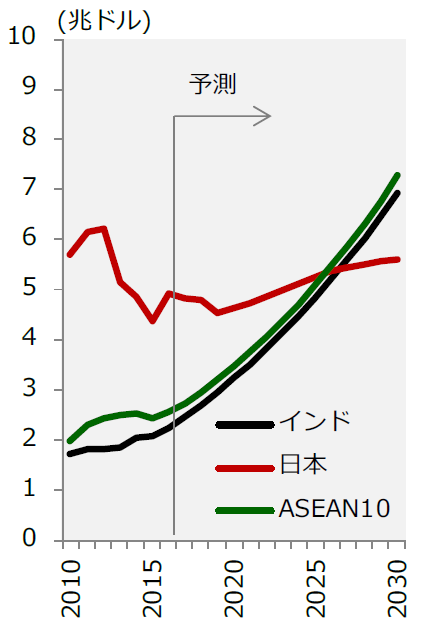 10
新たに重点化を図る分野  ～分野の考え方～
「第４次産業革命」など新たな技術革新への対応に関して
これまでの主な取組み例
今後取組むべきポイント
・ハイエンドなものづくりの推進
  ⇒MOBIO等における新たな研究開発や
     製品・技術開発等のプロジェクト創出
     支援、中小企業の技術基盤高度化
     に向けた技術・資金支援　など


・成長分野に挑戦する企業への支援・
  経済活動の新陳代謝の促進
  ⇒金融支援、創業・ベンチャーなど新事
     業に挑戦する企業に対する支援　など
・第４次産業革命のブレークスルーがここ数
　年で加速度的に進んでおり、その対応力が
　成長を左右
・大阪には、第４次産業革命に関連する
  要素技術を有するものづくり中堅・中小
  企業が集積。情報関連産業も東京に次
  いで多い
・一方で、中小企業の多くは、AIやIoT、ロボットなどの新たな技術の活用が進んでいない
大阪のポテンシャルを活かし
課題を克服
Ⅲ　第４次産業革命に対
　　 応したイノベーション
　　 の促進と生産性向上
新たに重点化を図る分野
⇒大阪における産業の競争力低下を防ぐために
　は、ものづくりのみならず、サービス業なども含め
　あらゆる分野において、第４次産業革命の
　技術の活用を図っていく必要
⇒ポテンシャルを活かし、第４次産業革命に
  対応したビジネスモデルづくりとオープンイノベー
　ションを進めていく必要
■第４次産業革命にも関わる品目別の事業所数
■近畿の中堅・中小ものづくり企業における
　IoTやオープンネットワークなどの
　IT技術活用状況
■ソフト系IT産業３業種の府県別事業所数
出典：経済産業省「平成26年工業統計調査」（品目編）
出典：総務省「平成26年経済センサス基礎調査（事業所に関する集計）」
※ソフト系IT産業３業種とは、ソフトウェア業、情報処理・提供サービス業、
 　インターネット附随サービス業
出典：大阪商工会議所「製造現場におけるIT活用に関する調査」
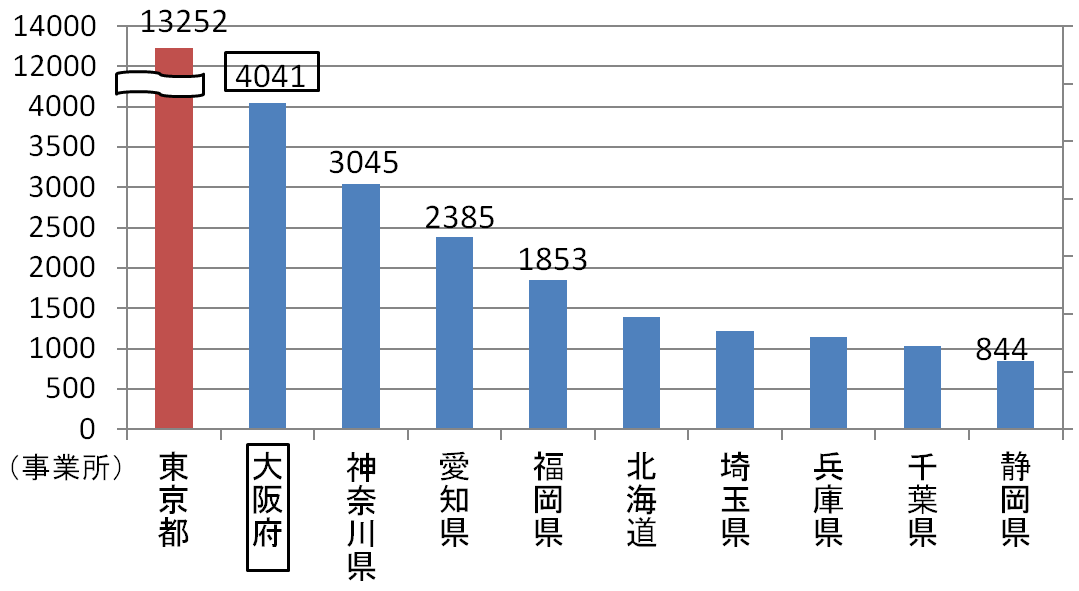 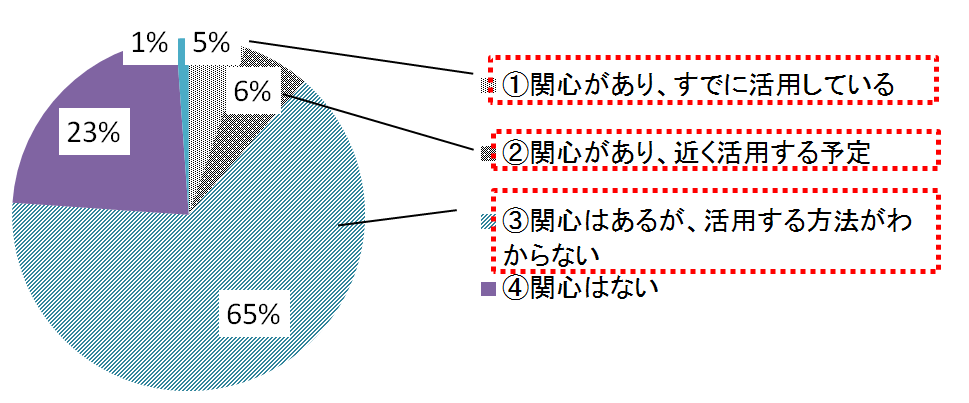 11
新たに重点化を図る分野  ～分野の考え方～
「人口・労働力」に関して
これまでの主な取組み例
今後取組むべきポイント
大阪のポテンシャルを活かし
課題を克服
・国際競争を勝ち抜くハイエンド人材の育成
  ⇒グローバルリーダー育成　など

・成長を支える基盤となる人材の育成力強化
  ⇒小・中学校における英語教育推進　など

・地域の強みを活かす労働市場の構築
  ⇒OSAKAしごとフィールドにおけるハロー
     ワーク業務との一体的運営　など

・成長を支えるセーフティネットの整備と
  多様な人材が活躍できる場づくり
  ⇒OSAKA女性活躍推進会議　など
・大阪でも人手不足が顕在化し、人口減
　少が確実となる中、いかに成長を図って
　いくかが課題
・大阪は、女性や高齢者の就業率が低く、
　また、首都圏への若手人材の一定の転
　出が続いている状況。一方、大学の
　都心回帰等に伴う学生や、外国人留学
　生は増加
・中小企業では、経営者の高齢化等に
　よる事業承継が課題
Ⅳ　人口の減少と産業構
　　 造の変化に対応した
     人材力強化
新たに重点化を図る分野
⇒女性や高齢者をはじめとする多様な人材の活躍の幅を広げるとともに、若手人材の定着を図る必要
⇒新たな技術や産業構造に対応できる
   人材を育成・確保し、大阪の活力を
   維持していく必要
■大阪府の年齢階層別転出入の状況
■１５歳以上の女性の就業率の推移
　出典：総務省統計局「労働力調査」及び大阪府統計課「労働力調査地方集計結果（年平均）より作成
※　関東・甲信越には、東京圏を含まず。関西圏には、大阪府を含まず。
〔人〕
出典：総務省「住民基本台帳人口移動報告」（平成26年）
〔％〕
12
新たに重点化を図る分野　～改訂のポイント～
○　大阪経済は回復傾向にある中、産業や雇用をめぐる環境は大きな変革期にあり、今後、どこに
　　 注力していくのかが、大阪の成長や豊かさを左右する可能性

○　社会経済環境の急速な変化に対応し、目標年次（2020年）に向け、成長市場の獲得と産業
　　 競争力強化をめざし、５つの源泉（集客力、人材力、産業・技術力、物流人流インフラ、都市の
     再生）のさらなる充実強化を図るとともに、新たに位置づける４つの重点分野の取組みを進める。
     これにより、成長を加速させるとともに、その成果を通じて豊かな住民生活の確保にもつなげていく。
【全体イメージ】
日本の成長をけん引する東西二極の一極（副首都）として世界で存在感を発揮する都市
『価値創造(ハイエンド)都市』、『中継都市』というめざすべき都市像を堅持したうえで、より具体的将来像を提示
人口減少、少子高齢化の中でも成長を実現でき、人材の力が最大限に発揮できる都市力の強化
スーパー・メガリージョンが将来形成される中で、大阪が世界に存在感を示す拠点都市となるための個性と産業競争力の強化
アジア諸国と結びつき、その社会課題解決や市場ニーズを取り込んで共に成長する循環を構築
重点分野を中心に具体的取組みを集中的に実施
13
Ⅰ　健康・医療関連産業の世界的なｸﾗｽﾀｰ形成
Ⅱ　ｲﾝﾊﾞｳﾝﾄﾞの増加を契機としたｱｼﾞｱ市場の取り込み強化
・ﾗｲﾌｻｲｴﾝｽのﾎﾟﾃﾝｼｬﾙを活かし、「健康・医療関連産業」を戦略的
　分野として重点化
・食、スポーツをはじめとしたヘルスケア分野まで含めて、すそ野を広く
　とらえた産業創出を図るとともに府民の健康向上にも貢献
・観光インバウンドの伸びとともに、ASEANなど成長するアジア全体への
　市場展開を図る
・集客だけでなく、人材育成や輸出産業の強化など幅広い分野へ
　つながりを広げる
重点化・拡充
重点化・拡充
大阪の成長をけん引する戦略分野として健康・医療関連
産業を位置づけ、重点的な取組みを進める
インバウンド促進から、さらに世界の成長の中心である
アジア市場への集中的な取組みの推進を図る
≪　改 訂 の ポ イ ン ト　≫
Ⅳ　人口の減少と産業構造の変化に対応した人材力強化
Ⅲ　第4次産業革命に対応したｲﾉﾍﾞｰｼｮﾝの促進と生産性向上
・ AIやIoT、ロボットなど新たな技術を、生産性の向上やイノベーション（ﾋﾞｼﾞﾈｽﾓﾃﾞﾙの創出を含む幅広い変革）の創出につなげる
・ものづくりに加え、観光や健康、福祉、建設、一次産業など様々な
　産業分野での活用をめざす
・産業・雇用政策だけでなく、教育、福祉、住環境、都市基盤など
 多面的に人手不足への対応が必要になることを位置づけ
・潜在的な労働力の活用など多様な人材が活躍できる環境づくりに
 重点的に取組む
新規位置づけ
新規位置づけ
ものづくりなど大阪の強みが活かせる第4次産業革命に
かかわる分野への対応を新たに位置づけ
人手不足、人口減少への対応を横断的な課題として
新たに位置づけ
IR
2025日本万国博覧会
・集客のみならず、MICE等を通じ、世
　界から人材や情報が集まり、新たな
　ビジネスや価値を創造
・都市ブランド力の向上
・健康・医療関連産業を中心に、大阪
　の高い技術力を、国内外に示す
・世界的な課題解決にも貢献
・イノベーションを喚起
2025年万博やＩＲの実現に向けた取組みとあわせて、重点分野の取組みを加速させるとともに、実現後は、それらをインパクトとして更なる大阪の成長・発展につなげていく
【都市ｲﾝﾌﾗの充実】
【知的ｲﾝﾌﾗの充実】
※高速道路、鉄道ネットワークの充実・機能強化　など
※府立大学と市立大学の統合、スーパー公設試の創設　など
５源泉のもと、土壌となる知的ｲﾝﾌﾗや都市ｲﾝﾌﾗの更なる充実を図るとともに、４つの重点分野を設定
14
成長のための５源泉〔集客力、人材力、産業・技術力、物流人流ｲﾝﾌﾗ、都市の再生〕
新たに重点化を図る分野　～取組みの方向性～
Ⅰ　健康・医療関連産業の世界的なクラスター形成
☞　　ライフサイエンス分野での大学・研究機関、産業の集積などの強みをもとに、世界からさらに人や企業を集め、イノベーションが生まれる発信地としての取組みを、2025年万博での発信なども視野に加速していく。具体的には、彩都に加え、北大阪健康医療都市（健都）、中之島４丁目における未来医療国際拠点といった新たな拠点の形成を図るなど、研究成果をいち早く市場化できる環境整備を促進する。

☞　　大阪は、三大都市圏で最も早く高齢化が進むとともに、健康寿命が全国でも短く、健康に関する課題先進地域でもある。このことは、逆にいえば健康・医療に関するニーズが大きく研究開発から産業創出だけでなく、まちづくりも含めた健康・医療の先進モデル地域としてのブランドを確立できる好機とも言える。大学・研究機関・産業の集積を活かしつつ、ヘルスケア分野まで含めたすそ野の広い健康・医療関連産業を集中して創出し、成長とともに健康寿命の延伸など豊かな府民生活のよき循環を実現していく。 

☞　　今後開催される国際的なスポーツイベントなどとも呼応し、スポーツ関連産業の活性化を図る。さらに、内需だけでなく、今後高齢化が進むアジアなどの健康・医療関連産業に対する海外需要の取り込みをめざす。
Ⅱ　インバウンドの増加を契機としたアジア市場の取り込み強化
☞　　大阪の観光インバウンドは大きく成長しており、2020年の東京五輪、さらには、2025年万博やＩＲなどのビッグプロジェクトとも相まって、今後も市場拡大が期待できる。 ＭＩＣＥ誘致や観光客の需要の多様化・高度化に対応した戦略的な取組みを進めるとともに、ウェルネスツーリズムなど、ウイングを広げて新たな需要を創出していく。

☞　　アジアへの輸出増加の動きなどを踏まえ、多様な大阪製品・食等の海外販路拡大を促進する。大阪企業の海外展開を積極的にサポートすることで、ASEAN諸国や、さらにはインドなど、世界の成長をけん引するアジア全体の市場展開を図る。そのために必要なアジアと大阪を結ぶグローバル人材、ブリッジ人材を育成・確保していく。

☞　　海外からの企業や人材、そして投資の呼び込みが、国際的な都市間競争において重要。世界で最もビジネスしやすい環境づくりを進めるとともに、ビジネス環境の魅力について国や企業などとも連携し効果的に発信していく。
15
新たに重点化を図る分野　～取組みの方向性～
Ⅲ　第４次産業革命に対応したイノベーションの促進と生産性向上
☞　　第4次産業革命という大きな変革に乗り遅れることなく、幅広く活用事例を生み出していく。また、大阪が誇るものづくり中小企業の強みや集積の厚みを第４次産業革命の技術と結び付け、生産性の向上やイノベーションの創出を図っていく。さらに、ものづくりだけでなく、卸売・小売や観光、健康、福祉、建設、一次産業など、多様な産業分野においてこうした新たな技術を組み込み、融合させることで業務の負担軽減や効率化を図り人手不足を解消するとともに、革新的な製品・サービスを生み出し、社会課題の解決と新ビジネスの創出につなげる。

☞　　健康関連や環境・新エネルギー関連をはじめとした新産業分野において、大阪の強みを活かしながら、オープンイノベーションや産学官連携を促進し、業種・業態の垣根を超えて、ノウハウ・技術などの融合を進めていく。さらに、グローバル競争の激化などにより、重要性が増している知的財産戦略についても、中小企業等の知的財産活用支援の取組み強化を図る。

☞　　イノベーションの担い手となるチャレンジする人材・起業への支援を進めていく。また、ビジネスモデルの発展を促す規制改革の積極的な導入を図るなど、「イノベーションに挑戦しやすい都市づくり」を進める。
Ⅳ　人口の減少と産業構造の変化に対応した人材力強化
☞　　人手不足が顕在化し、人口の減少が確実になる中で持続的に成長していくためには、産業・雇用政策だけでなく、教育、福祉、住環境、都市基盤など、多面的に対応していく必要。働く意欲がある潜在的な人材が活躍できる場を広げていくため、産業界や大学等とも連携し、女性や高齢者等の活躍につながる取組みを強化するとともに、働き方改革や仕事と家庭の両立支援、社会的課題の解決に取組む人材育成などの推進を図る。

☞　　大学卒業後の若い世代が大阪から首都圏に流出。大阪の都市魅力や定住魅力を向上させるとともに、魅力的な仕事の場を増やし、若者の定着を図る。在阪企業との就業マッチングや、首都圏等からの移住促進など、人材集積を図る取組みを進める。また、中小企業の経営者の高齢化が進んでおり、事業承継への対応が急務。次世代への事業承継を進めるための支援を強化する。

☞　　世界的に人材の獲得競争が激化する中で、高度な外国専門人材の受入環境の整備を進めるとともに、すそ野の広い外国人技能人材についての戦略的な受入れを検討していく。

☞　　第４次産業革命の進展により、IT人材の不足が新たな課題。また、産業構造の変革や成長するアジアとの接続強化・一体化が不可欠。学校教育や職業能力開発、リカレント教育も含め、官民で連携し、IT人材やグローバル人材の育成強化を進める。
16
成長戦略で大阪・関西がめざすべき姿
日本の成長をけん引する東西二極の一極（副首都）として
世界で存在感を発揮する都市
価値創造(ﾊｲｴﾝﾄﾞ)都市
強みを持つ産業、多様な分野で活躍する人材が生まれ育ち、集い、交流し、新たな価値を生み出す都市
中 継 都 市
世界と日本各地を結ぶ玄関口として、
ヒト・モノ・カネが集散し、
日本の成長をけん引する都市
好循環
相乗効果
内外から信頼される安全・安心の確保
災害に対する強さとしなやかさを持ち、治安も向上
誰もが活躍
人が集う
強い産業・技術
充実したインフラ
魅力的な環境
新たな都市魅力と、大阪の歴史、文化やホスピタリティなどの魅力があいまって、国内外から人を惹きつける都市
将来性のある産業・技術の創出や海外展開が進み、イノベーションが生まれる国際競争力のある都市
観光やビジネスにおける人と物の流れを支えるインフラ環境(空港・港湾・道路・鉄道等）が整備された都市
成長を支え、けん引する多様な人材が育ち、集い、活躍する都市
ビジネスがしやすい環境と身近にみどりを実感できる空間で、住みたい、働きたい都市
17
成長目標
（概ね2020年を目途）
成長目標
○実質成長率　　年平均２％以上
◇成長戦略の主な取組み（観光振興、産業振興、総合特区等）によるGRP（域内総生産）押し上げ効果などをもとに目標として設定

○雇用創出　　　年平均１万人以上
◇成長戦略の主な取組み（観光振興、産業振興、総合特区等）による直接雇用創出効果などをもとに目標として設定

○来阪外国人旅行者数　　2020年に年間1,300万人が大阪に　　
◇国目標(4,000万人へ倍増)にあわせ、これまでの目標650万人の2倍に設定(大阪都市魅力創造戦略2020より）

○貨物取扱量　　2020年に関空123万トン(2009年度比60万トン増）、
　　　　　　　　　　　　　　　　　 阪神港590万TEU*1(2008年比190万TEU増）
◇関空は関空３空港懇談会需要予測を参考に独自設定、阪神港は国際コンテナ戦略港湾の計画書より
これまでの
実績
18
*1:20フィートコンテナを1単位として、港湾が取り扱える貨物量を表す単位
*2 :代替として府内就業者の変化を記載
新たに重点化を図る分野を踏まえた、成長のための５源泉毎の取組み
４．アジア活力の取り込み強化・物流人流
　　　　インフラの活用
　　　　　（１）関西国際空港の国際ハブ化
　　　　　（２）阪神港の国際ハブ化
　　　　　（３）物流を支える高速道路機能の強化
　　　　　（４）人流を支える鉄道アクセス・ネットワーク強化
　　　　　（５）官民連携等による戦略インフラの強化

　　５．都市の再生
　　　　　（１）企業・人材・情報が集い、イノベーションが
　　　　　　 　　　生まれる都市づくり
　　　　　（２）安全・安心を確保し、持続的に発展する都市
　　　　　 　　　　づくり
　　　　　（３）新たなエネルギー社会の構築と環境先進都市
　　　　 　　　　　づくり
　　　　　（４）みどりを活かした都市づくり
　　　　　（５）農空間の多面的な機能を活かした都市づくり・
　　　 　　　　　　都市農業の推進
１．内外の集客力強化
　　　　　（１）世界的な創造都市、国際エンターテイメント都市
　　　　　　　　　 の創出
　　　　　（２）文化・スポーツを活かした都市魅力の創出
　　　　　（３）世界有数の国際都市をめざした受入環境の整備
　　　　　（４）関西が一体となった観光ポータル化の推進

　　２．人口減少、少子高齢化に対応した
         人材力強化・活躍の場づくり
　　　　　（１）女性や高齢者、若者など多様な人材が
　　　　　 　　　　活躍し続ける仕組みづくりとセーフティーネットの整備　　　
　　　　　（２）国際競争を勝ち抜くハイエンド人材の育成
　　　　　（３）外国人高度専門人材等の受入拡大
　　　　　（４）成長を支える基盤となる人材の育成力強化
　　　　　（５）地域の強みを活かす労働市場の構築
　　　　　
　　３．強みを活かす産業・技術の強化
　　　　　（１）健康・医療関連産業の世界的なクラスター形成
　　　　　（２）大阪の強みを活かした先端技術産業の強化と
 　　　　　　　　　イノベーションの促進
　　　　　（３）世界市場に打って出る大阪産業・大阪企業への
　 　　　　　　　　支援
　　　　　（４）対内投資促進による国際競争力の強化
　　　　　（５）ハイエンドなものづくりの推進
　　　　　（６）成長分野に挑戦する企業への支援・経済活動の
　　　　　　 　　　新陳代謝の促進
【次ページ以降の凡例】
　★ 新たに重点化を図る分野に関連した主な取組み
　◇ 引き続き、充実・強化を図る取組み
19
１．内外の集客力強化
◇進捗状況を把握するための指標
*1:2010（H22）年の宿泊者数は、従業員数9人以下の施設は調査対象外
*2:うち日本人宿泊者数は、延べ宿泊者数から外国人宿泊者数を引いて算出
*3:訪日外国人のうち大阪を訪問した率
20
１．内外の集客力強化
（１）　世界的な創造都市、国際エンターテイメント都市の創出
21
１．内外の集客力強化
（２）　文化・スポーツを活かした都市魅力の創出
22
１．内外の集客力強化
（３）　世界有数の国際都市をめざした受入環境の整備
23
１．内外の集客力強化
（４）　関西が一体となった観光ポータル化の推進
24
２．人口減少、少子高齢化に対応した人材力強化・活躍の場づくり
◇進捗状況を把握するための指標
26
*:15歳以上人口に占める就業者の割合
２．人口減少、少子高齢化に対応した人材力強化・活躍の場づくり
（１）　女性や高齢者、若者など多様な人材が活躍し続ける仕組みづくりとセーフティーネットの整備
27
２．人口減少、少子高齢化に対応した人材力強化・活躍の場づくり
（２）　国際競争を勝ち抜くハイエンド人材の育成
28
２．人口減少、少子高齢化に対応した人材力強化・活躍の場づくり
（３）　外国人高度専門人材等の受入拡大
29
２．人口減少、少子高齢化に対応した人材力強化・活躍の場づくり
（４）　成長を支える基盤となる人材の育成力強化
30
２．人口減少、少子高齢化に対応した人材力強化・活躍の場づくり
（５）　地域の強みを活かす労働市場の構築
31
３．強みを活かす産業・技術の強化
◇進捗状況を把握するための指標
32
３．強みを活かす産業・技術の強化
（１）　健康・医療関連産業の世界的なクラスター形成
33
３．強みを活かす産業・技術の強化
（２）　大阪の強みを活かした先端技術産業の強化とイノベーションの促進
34
３．強みを活かす産業・技術の強化
（３）　世界市場に打って出る大阪産業・大阪企業への支援
35
３．強みを活かす産業・技術の強化
（４）　対内投資促進による国際競争力の強化
36
３．強みを活かす産業・技術の強化
（５）　ハイエンドなものづくりの推進
37
３．強みを活かす産業・技術の強化
（６）　成長分野に挑戦する企業への支援・経済活動の新陳代謝の促進
38
４．アジア活力の取り込み強化・物流人流インフラの活用
◇進捗状況を把握するための指標
※参考：阪神港輸出入貿易額の推移
40
４．アジア活力の取り込み強化・物流人流インフラの活用
（１）　関西国際空港の国際ハブ化
41
４．アジア活力の取り込み強化・物流人流インフラの活用
（２）　阪神港の国際ハブ化
42
４．アジア活力の取り込み強化・物流人流インフラの活用
（３）　物流を支える高速道路機能の強化
43
４．アジア活力の取り込み強化・物流人流インフラの活用
（４）　人流を支える鉄道アクセス・ネットワーク強化
44
４．アジア活力の取り込み強化・物流人流インフラの活用
（５）　官民連携等による戦略インフラの強化
45
５．都市の再生
◇進捗状況を把握するための指標
46
５．都市の再生
（１）企業・人材・情報が集い、イノベーションが生まれる都市づくり
47
５．都市の再生
（２）安全・安心を確保し、持続的に発展する都市づくり
48
５．都市の再生
（３）　新たなエネルギー社会の構築と環境先進都市づくり
49
５．都市の再生
（４）　みどりを活かした都市づくり
50
５．都市の再生
（５）　農空間の多面的な機能を活かした都市づくり・都市農業の推進
51
成長をリードしていく仕組み　～2025日本万国博覧会の誘致に向けた取組み～
2025
日本万国博覧会
開催の意義
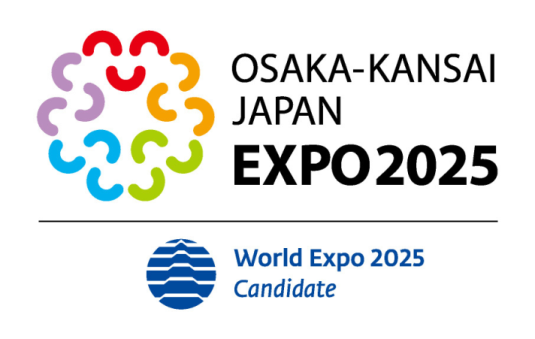 万博　：　世界の人々が参加する国家プロジェクト


＜大阪・関西の強み＞
○　世界から先進的な知を集めるにふさわしい歴史的文化的な背景を有している
　　➢難波津のように、古代より遣隋使等の玄関口として広く世界に開かれてきた
○　ライフサイエンス分野の集積、健康に密接に関係する「食」「スポーツ」「笑い」などの分野が多様かつ幅広く集積
　　➢関西には、北大阪バイオクラスターや京都大学iPS細胞研究など研究機関、企業が集積
2020年オリンピック・パラリンピック後も成長を維持させることが重要
大阪・関西の強みを世界に発信、成長の起爆剤に
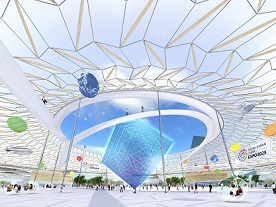 万博の開催概要
■テーマ　　 「いのち輝く未来社会のデザイン」　～Designing Future Society for Our Lives～

■サブテーマ 「多様で心身ともに健康な生き方」　・「持続可能な社会・経済システム」
　
■コンセプト　未来社会の実験場“People’s Living Lab”

■開催期間　2025年5月3日（土）～ 11月3日（月）

■開催場所　 夢洲（人工島）約155ha・５つの大広場や水上施設も設置
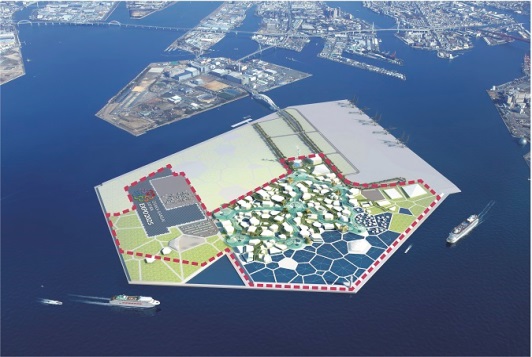 52
52
成長をリードしていく仕組み　～統合型リゾート（IR）の立地推進～
大阪ＩＲの基本コンセプト
大阪・関西の持続的な経済成長のエンジンとなる
世界最高水準の成長型ＩＲ
●　世界中から人・モノ・投資を呼び込み、経済成長のエンジンとなるため、ビジネス客、ファミリーなど世界の幅広い層をターゲットとする「世界最高水準」のＩＲ
●　50年・100年先を見据え、初期投資の効果だけでなく、施設、機能が更新され続ける「成長型」のＩＲ
大阪ＩＲのめざす姿
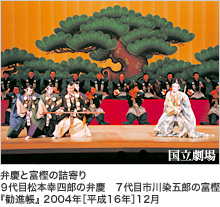 ■　成長の方向性
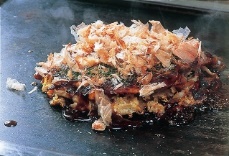 時間軸に沿った成長・発展
空間軸に沿った成長・波及
常に世界水準の競争力と近未来を感じさせる魅力を備えることによる将来にわたっての持続的な成長・発展
大阪ＩＲを訪れる世界中の人々と周辺地域とをつなぐとともに、大阪・関西が誇る最先端技術の世界発信による広域への波及効果
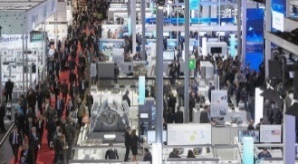 ○大阪・関西・日本の歴史、文化、観光資源などの魅力発信
○海外・国内からのゲートウェイとなる広域観光拠点
○大阪・関西・西日本との連携による観光客の送り出し
○イノベーションにつながる最先端技術のショーケース　　など
○世界中に類を見ない新しいエンターテイメントを体感できる空間
○産業振興・ビジネス創出に寄与する人・モノ・情報・技術の交流拠点
○メディカル、スポーツ、フードなどをテーマにしたニューツーリズムの創出
○ランドマークとなるシンボリックな都市景観
○ＩＣＴ・ＩｏＴなど確かな技術に支えられたスマートなまちづくり　　など
（出典）　国立劇場歌舞伎情報サイトHP、関西広域連合「関西の食文化」HP
 　　　　　ハノーバーメッセHP
ひろがり・
つながりを
生み出すＩＲ
夢と未来を
創造するＩＲ
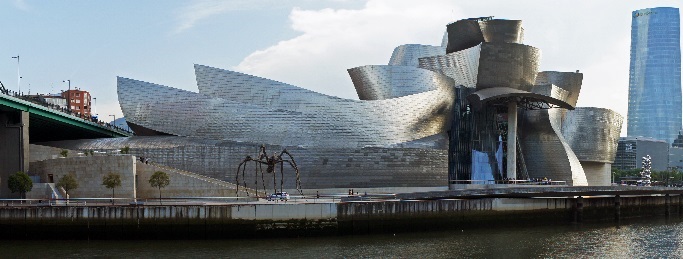 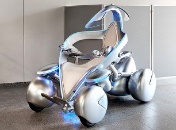 「夢洲」を
活かすＩＲ
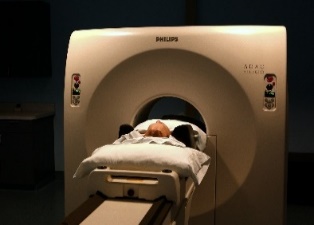 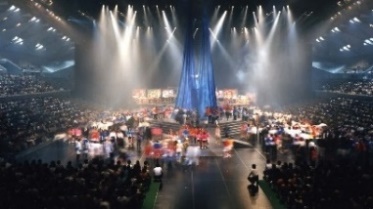 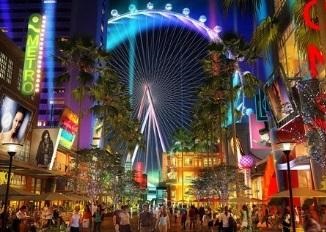 （出典）　https://www.flickr.com
ポテンシャルを活かした価値創出
（出典）　日建設計、 https//pixabay.com/ja/
○海に囲まれた広大な土地を最大限に活かしたゆとりある空間
○最先端技術等の実践・実証
○24時間快適に安心して楽しめる空間　　　　　　　　　　　　　　　　　　　　　　　　　　など
夢洲の立地特性をポテンシャルとして捉え、
それを活かすことによる新たな価値創出
■　４ つ の 柱
③ 世界に類をみない魅力ある空間形成、最先端技術の活用による スマートリゾートの実現
①大阪・関西・日本観光の要となる独創性に
　富む国際的エンターテイメント拠点の形成
②世界水準の競争力を備えた
   オールインワンＭＩＣＥ拠点の形成
④ 世界の先進事例を進化させた
総合的な懸念事項対策
53
（出典）大阪IR基本構想（案）・中間骨子の概要
成長をリードしていく仕組み　～関西圏国家戦略特区～
政策課題
高度な医療の提供に資する医療機関、研究機関、メーカー等の集積及び連携強化
国家戦略特別区域:大阪府、兵庫県及び京都府
先端的な医薬品、医療機器等の研究開発に関する阻害要因の撤廃、シーズの円滑な事業化・海外展開
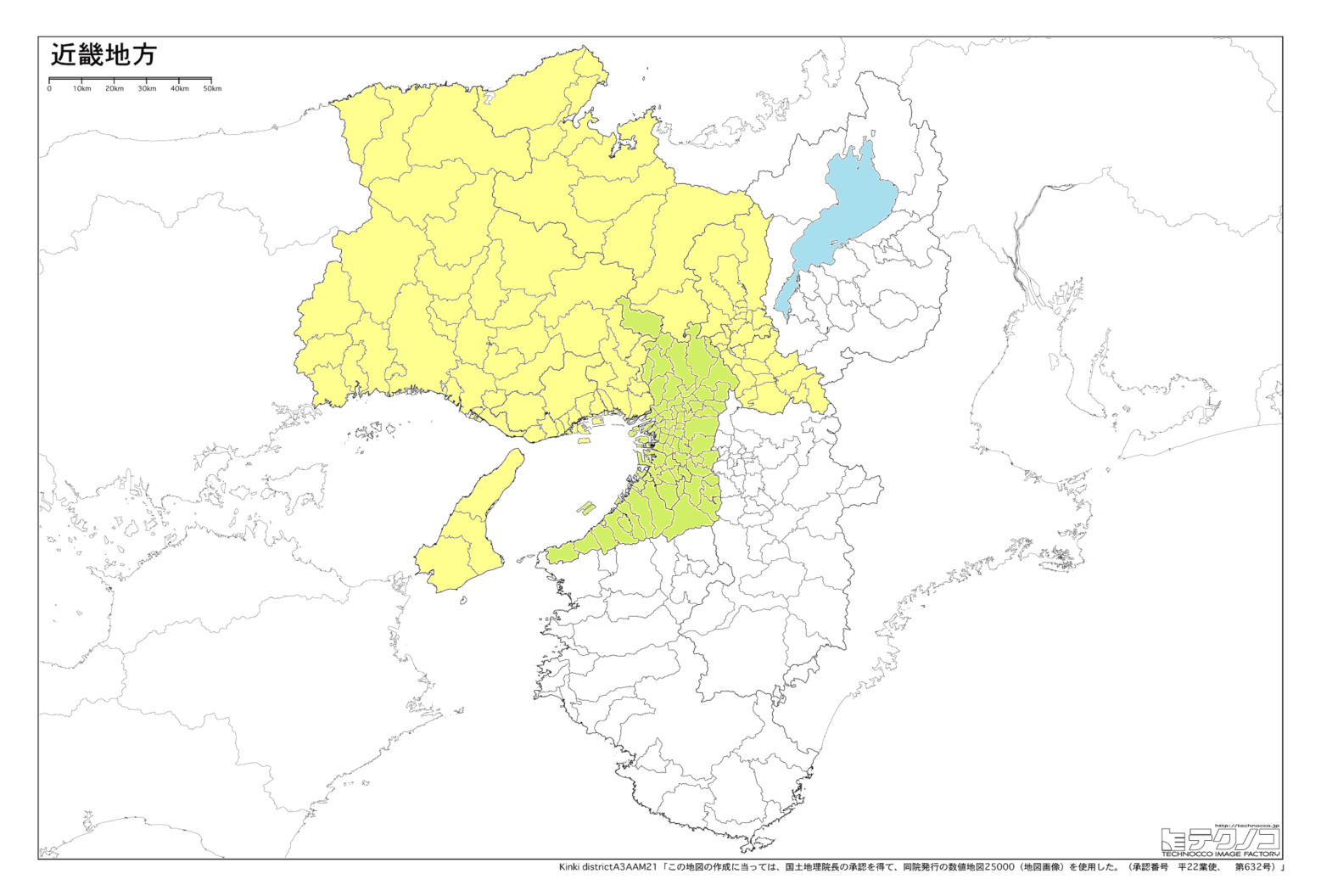 チャレンジする人材の集まる都市環境、雇用環境等の整備
関西圏国家戦略特区の取組み分野（大阪府域に関連するもの）
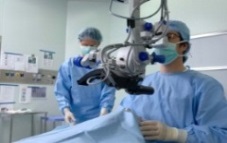 ・・・保険外併用療養の特例　関連事業
医療等イノベーション拠点の形成
保険外併用療養の特例により、日本では未承認又は承認
　　　用途以外の医薬品等を対象に、スピーディーな先進医療
　　　の提供が可能に
人材　　
　・保育
都市再生
      ・まちづくり
■雇用
医療
（大阪大学医学部附属病院、国立研究開発法人国立循環器病研究センター）
・・・国家戦略道路占用事業
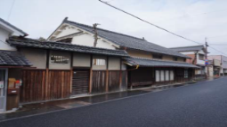 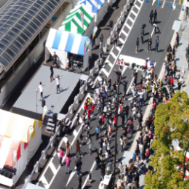 エリアマネジメントに係る道路法の特例により、
　　　　にぎわいや景観創出のための施設を設置
（一般社団法人グランフロント大阪TMO）
・・・外国人滞在施設経営事業
旅館業法の特例により、外国人等の滞在に対応した宿泊施設を提供
チャレンジする人材の
集まるビジネス環境整備
・・・雇用条件明確化のための「雇用労働相談センター」の設置
・・・国家戦略特別区域限定保育士事業
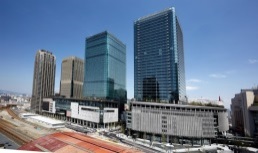 大阪府域以外の主な事業
・国家戦略特別区域高度医療提供事業【兵庫県】
・歴史的建築物利用宿泊事業【兵庫県】
・国家戦略特別区域血液由来特定研究用具製造事業　
　【京都府】
保育士資格に係る児童福祉法等の特例により、
　　　　大阪府が府内全域において、国家戦略特別
　　　　区域限定保育士試験を実施
・・・家事支援外国人受入事業
出入国管理及び難民認定法の特例により、外国人家事支援人材
　　　　を受け入れる事業を実施し、家事支援ニーズに対応
54
成長をリードしていく仕組み　～関西イノベーション国際戦略総合特区～
取　　　組
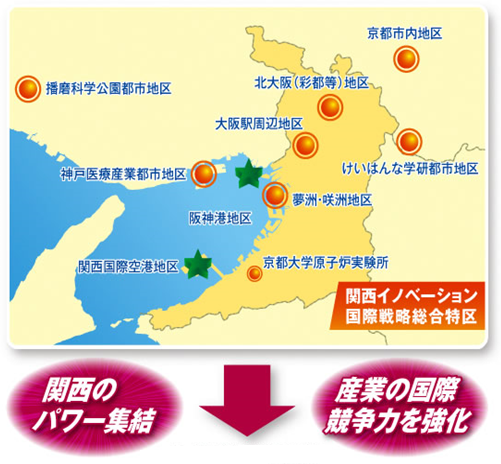 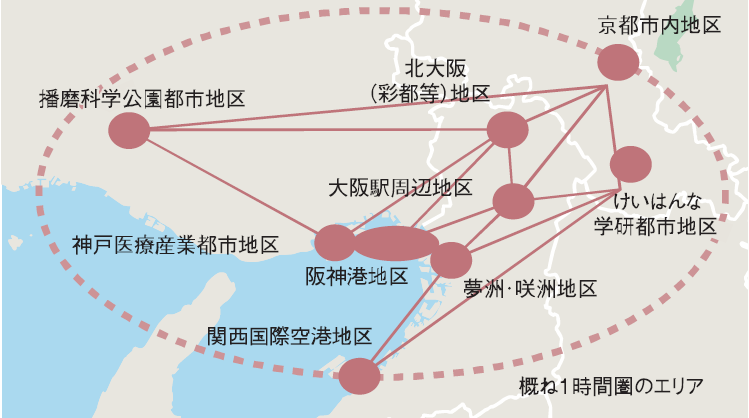 関西イノベーション国際戦略総合特区
では、関西の医療機関、大学・研究所の
ポテンシャルを活かして、医療・バッテリー
関連の投資を促進
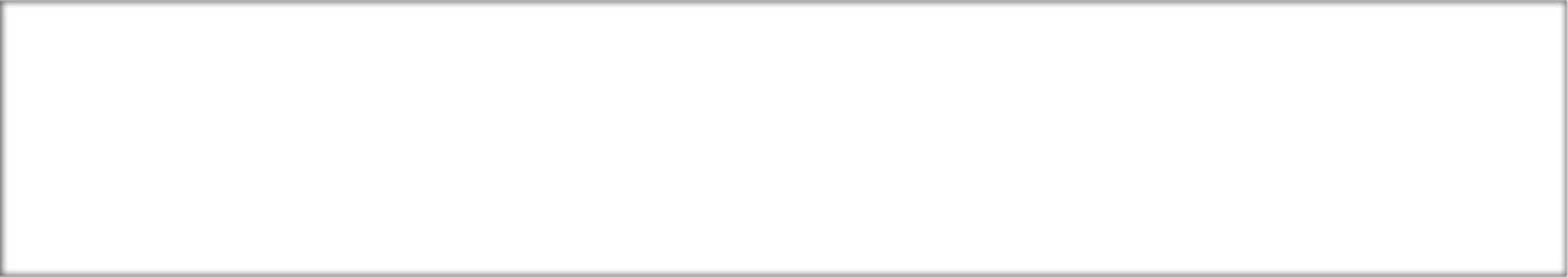 全国最多51プロジェクト93案件が認定
「PMDA（医薬品医療機器総合機構）
　　関西支部の開設」、「関西国際空港に
　　おける薬監証明の電子化」などの規制の
　　特例措置が実現
大阪府成長特区税制
100%
「最大で府税ゼロ」を実施中
地元市町村の税軽減（固定資産税等）や
補助金等の優遇制度と連携
100%
OFF
50%
50%負担
0%
５年間は最大で府税50%OFF
最初の５年間は最大で府税
1
2
3
4
5
6
7
8
9
10
年
新型蓄電池の
輸出額増
医薬品・医療機器の生産額増
55
成長戦略の推進に向けて
具体化への道筋
○「大阪の成長戦略」は、大阪の成長のために必要と考えられる、大阪府・大阪市が取り組むべき施策・事業だけではなく、様々な実施主体による幅広い取組みを網羅的にとりまとめた“提言書”でもあり、今後、これら取組みの中から、地域経営の観点で実現可能性や優先順位を考えながら、最適な実施主体での具体化に取り組んでいく。
○具体化にあたっては、「民間でできることは民間で」「府民や企業の自主的な活動やその能力を活かし協働で」という基本的な理念のもと、行政として取り組むべきものについては、厳しい財政状況の中での財政規律を堅持しながら、費用対効果を精査した上で、具体化を図っていく。
○また、国において法改正や制度創設が必要なものについては、あらゆる機会をとらえて要望活動を行うなど、粘り強く国へ働きかけていく。加えて、関西広域連合を受け皿として、国の権限・組織・財源の移管に向けて進めていく。
適切な進行管理
○成長目標については、その状況を把握し、ホームページ等で公表する。
○目標の達成に向けて講ずる各種施策については、その進捗状況を把握するため、参考となる指標を設定する。
○戦略の着実な推進を図るため、庁内体制を整備し、適切な進行管理を行う。
○社会経済情勢の変化に応じて、具体的な取組内容について適宜、追加・修正を行うなど、基本的な方向性を堅持しつつも、必要に応じて柔軟に見直しを行っていく。
56
【用語解説】
57
【用語解説】
58
【用語解説】
59
【用語解説】
60